Algoritma dan struktur data
PERTEMUAN 1
SAFITRI JAYA, S.Kom, M.T.I
Universitas Pembangunan Jaya
Algoritma dan Bahasa pemrograman
Algoritma adalah langkah-langkah/alur pikiran (harus tersusun secara logis) yang diambil dalam menyelesaikan suatu pekerjaan, yang dituangkan dalam bentuk tertulis (narasi dalam bentuk kalimat, atau berbentuk gambar/bagan/tabel) yang dapat dimengerti oleh orang lain. 
Algoritma adalah sekumpulan instruksi yang jumlahnya terbatas, yang apabila dilaksanakan akan menyelesaikan suatu tugas tertentu.
Kumpulan instruksi biasa disebut dengan program. 
Program ditulis dalam suatu Bahasa pemrograman
Kriteria algoritma
Algoritma memiliki nol atau lebih masukkan (input)
Algoritma memiliki satu atau lebih keluaran(output)
Setiap instruksi memiliki maksud yang jelas dan hanya mempunyai satu arti (definiteness)
Algoritma harus berhenti setelah mengerjakan sejumlah langkah terbatas(finiteness)
Setiap instruksi selain bisa dilaksanakan, juga harus efektif dalam arti harus menghasilkan sesuatu/ setiap langkah harus sederhana sehingga dapat dikerjakan dalam waktu yang masuk akal (effectiveness)
Contoh instruksi yang tidak efektif : A = A + 0 atau A = A * 1
Contoh algoritma
Mengurutkan array
Pseudo-code
Nilai A ditambah dengan 5
Cetak nilai A, bila nilai tersebut lebih besar dari 5
Dari dua buah nilai A dan B, cetak salah satu yang terbesar
Kurangi dengan 2 nilai A terus menerus sampai nilainya lebih kecil atau sama dengan nol
Algoritma 
A = A + 5
If (A > 5) then write (A)
If (A > B) then write (A), else write (B)
While (A > 0) do A = A – 2
End do
Contoh algoritma
Mencari suatu nilai dalam array dengan cara Binary Search
Pseudo-code
Procedure BinarySearch(A, n, x, j)
Initialize lower and upper
While there are more elements to check do let A (mid) be the middle element case
x > A(mid) : set lower to mid +1
x < A(mid) : set upper to mid -1
Else found
End
Not found
End BinarySearch
Algoritma 
Procedure BinarySearch(A, n, x, j)
Lower = 1, upper = n
While lower <= upper Do
Mid = [(lower + upper) / 2]
Case :
  x > A(mid) = lower = mid + 1
  x < A(mid) = upper = mid – 1
Else j = mid, return
End
End
j = 0
end
Contoh algoritma
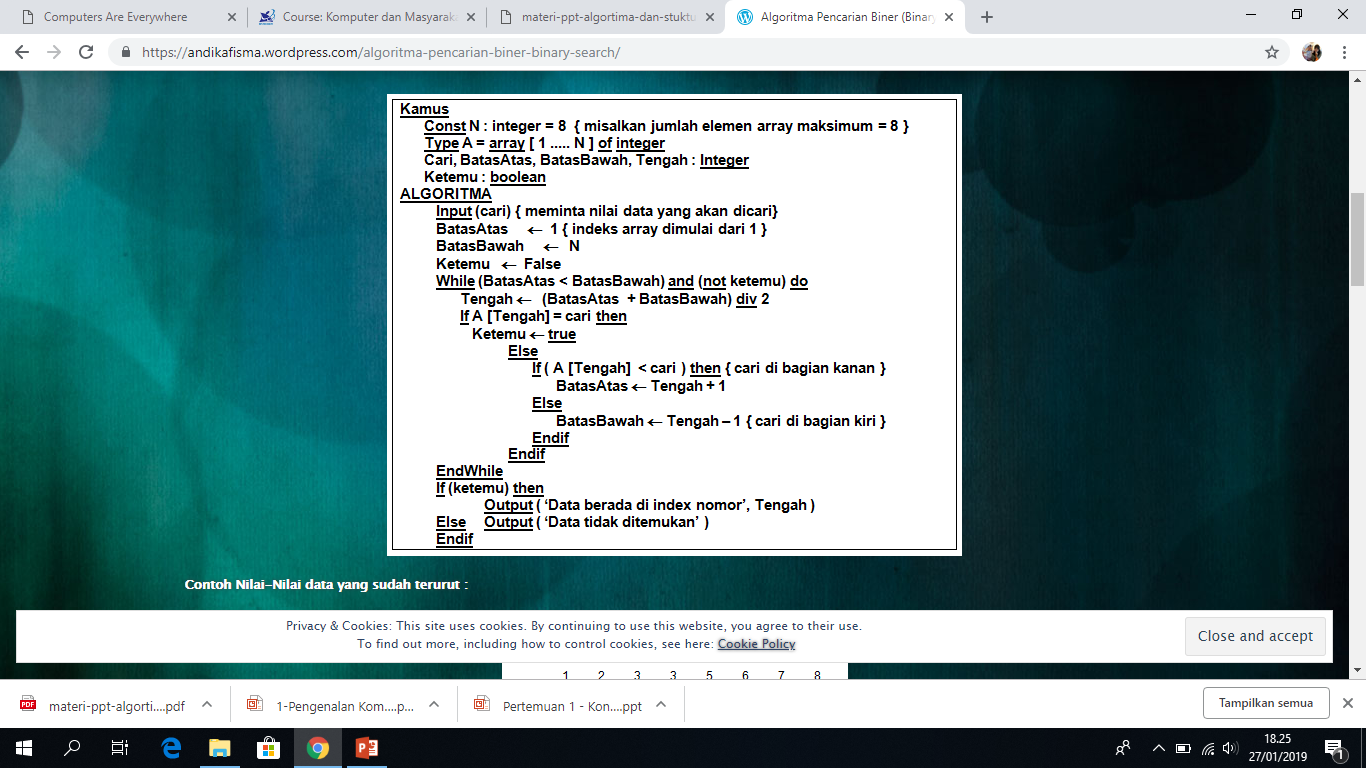 Algoritma dan Bahasa pemrograman
Algoritma
Bahasa pemrograman
For i = 1 to n-1 do
j = 1
For k = j + 1 to n do
  if A(k) < A(j) then j = k
End
t = A(i);
A(i) = A(j)
A(j) = t
For (i=1; i <= n-1; i++)
 {    j = 1;
      for (k = j+1; k <= n; k++)
    { if (A[k] < A[j])
       j = k; }
t = A[i]; 
A[i] = A[j];
A[j] =t;
}
Bahasa pemrograman
Bahasa tingkat rendah (Bahasa mesin)
Berisi kode-kode mesin (berupa kode numerik 0 dan 1) yang hanya dapat diinterpretasikan langsung oleh mesin komputer.
Bahasa tingkat menengah (Bahasa Assembly)
Merupakan Bahasa symbol dari Bahasa mesin (ADD, MUL, SUB, dll)
Bahasa tingkat tinggi (the 3rd generation programming language)
Bahasa yang menyediakan fasilitas kemudahan dalam pembuatan program seperti variable, tipe data, konstanta, prosedur, dll
 
Contoh : C++, Java
Bahasa pemrograman
Translator adalah penerjemah dari bahasa tingkat tinggi ke bahasa tingkat rendah. 3 jenis translator :
Assembler
merupakan penerjemah bahasa Assembly ke bahasa mesin. 

Interprenter
Perintah diterjemahkan baris demi baris.  Program tidak dianalisis seluruhnya dulu tapi bersamaan dengan jalannya program.

Compiler 
Seluruh program diterjemahkan. Semua perintah dirubah dalam bentuk exe atau bahasa asembly.
Paradigma Bahasa pemrograman
Struktur data
Struktur data adalah cara menyimpan atau merepresentasikan data di dalam komputer agar bisa dipakai secara efisien 
Data adalah representasi dari fakta dunia nyata. Fakta atau keterangan tentang kenyataan yang disimpan, direkam atau direpresentasikan dalam bentuk tulisan, suara, gambar, sinyal atau simbol
Tipe data
Tipe data sederhana 
Tipe data sederhana tunggal, misalnya Integer, real, boolean dan karakter 
Tipe data sederhana majemuk, misalnya String 

Struktur Data
Struktur data sederhana, misalnya array dan record 
Struktur data majemuk, yang terdiri dari 
Linier : Stack, Queue, serta List Multilist 
Non Linier : Pohon Biner dan Graph 

Pemakaian struktur data yang tepat di dalam proses pemrograman akan menghasilkan algoritma yang lebih jelas dan tepat, sehingga menjadikan program secara keseluruhan lebih efisien dan sederhana.
Tipe data
Bilangan bulat (Shortint , Integer, Longint, Byte, Word) 
Boolean (Boolean, ByteBool , WordBool, LongBool) 
Bilangan real (Real, Single, Double, Extended, Comp) 
Karakter 
String 
Larik (Array) 
Pointer
Belajar memprogram VS Bahasa pemrograman
Belajar memprogram adalah belajar tentang metodologi pemecahan masalah, kemudian menuangkannya dalam suatu notasi tertentu yang mudah dibaca dan dipahami. 
Belajar bahasa pemrograman adalah belajar memakai suatu bahasa, aturan tata bahasanya, instruksi-instruksinya, tata cara pengoperasian compiler-nya untuk membuat program yang ditulis dalam bahasa itu saja.
Notasi algoritma
Penulisan algoritma tidak tergantung dari spesifikasi bahasa pemrograman dan komputer yang mengeksekusinya. 
Notasi algoritma bukan notasi bahasa pemrograman tetapi dapat diterjemahkan ke dalam berbagai bahasa pemrograman.
Notasi algoritma
Uraian kalimat deskriptif (narasi) 
Contoh: 
Algoritma Kelulusan_mhs 
Diberikan nama dan nilai mahasiswa, jika nilai tersebut lebih besar atau sama dengan 60 maka mahasiswa tersebut dinyatakan lulus jika nilai lebih kecil dari 60 maka dinyatakan tidak lulus. 
DESKRIPSI : 
baca nama dan nilai mahasiswa. 
jika nilai >= 60 maka 
Berikan keterangan = “lulus” 
tetapi jika tidak 
Berikan keterangan = “tidak lulus” 
Tulis nama dan keterangan
Pseudo-code
Pseudo Code Ada 3 bagian : Judul, Deklarasi, Deskripsi. 
Algoritma kelulusan 
Deklarasi 
	nama, keterangan : string 
	nilai : integer 
Deskripsi 
	read (nama, nilai);
	if nilai >= 60 then 
		keterangan := “lulus”; 
	else 
		keterangan := “tidak lulus”; 
	write(nama, keterangan);
Aturan pseudo-code
Judul algoritma 
Bagian yang terdiri atas nama algoritma dan penjelasan (spesifikasi) tentang algoritma tersebut. Nama sebaiknya singkat dan menggambarkan apa yang dilakukan oleh algoritma tersebut. 
Deklarasi 
Bagian untuk mendefinisikan atau mendeklarasikan semua apa yang digunakan atau dibutuhkan dalam pemrograman. 
Deskripsi 
Bagian ini berisi uraian langkah-langkah penyelesaian masalah.
Operator aritmatik
/, *, div, mod = level tinggi 
+, - = level rendah 
Mod dan div hanya untuk bilangan bulat!!! 

Contoh : 
• 5 – 2 + 1 = ? 
• 5 – 2 * 3 = ? 
• (6 + 3 * 2) / 6 – 2 * 3 = ?
Materi pembelajaran
Logika Pemrograman Pengertian dasar algoritma 
Algoritma dan Flowchart 
Array, Record dan pointer 
Fungsi dan Prosedur 
Searching dan sorting 
Stack dan queue 
Linked list 
Rekursif
Tree 
Hashing
Bahasa c/c++ dan java
Program adalah kumpulan instruksi (algoritma) yang diberikan kepada computer untuk melaksanakan suatu tugas atau pekerjaan
Contoh : menghitung total dua buah bilangan
Struktur Bahasa c/c++ dan java
Program induk